Writing for Academic Purposes
Course Introduction
Pre-requisite Course
For students who did not major in field related to TESOL
Non-credit course

Grade does not go into GPA but will show on transcript
Writing for Academic Purposes
with Prof. George E.K. Whitehead
The Writing for Academic Purposes course aims to…
…help you develop a richer understanding of various types of academic writing.

…increase your understanding and ability to write for various academic purposes

…help to increase the quality and clarity of your academic writing through participation in various task-feedback activities.

…develop your ability to knowledgeably review, and critique different genres of academic writing

…increase your confidence in your ability to write academically.
By the end of this course you will have…
… learned to use key tools that will facilitate academic writing

…developed and refined various academic reading & writing skills

….created a variety of documents related to academic writing
Course Overview
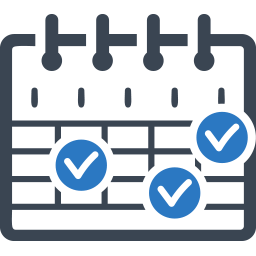 Course Schedule
Referencing practice
Hedging: Introduction & Practice
Hedging: Practice
Academic Workshops & Presentations: Overview
Creating a Presentation: Abstract & Self Bio
Creating Academic Materials: Poster/ PPT
Make-up class
Mini Academic Fair & Wrap-up
Introduction to academic writing
Academic Writing: Useful tools
Searching for literature: Using Researchgate, Academia, Google Scholar, Google Scholar, Naver Academic, DBPIA, RISS
Summarizing & Paraphrasing: Introduction
Paraphrasing Practice
Summarizing Practice: (OASIS)
Synthesizing
Referencing: Introduction to APA 7th ed.
Course Evaluation
Attendance:					              					15 points
 Participation, Professionalism:							15 points
 Application tasks: 										30 points
Writing portfolio:	 			               					40 points 

Total: 														100 points
Application Tasks
Abstract & Self Bio
PPT/ Poster
Paraphrasing Assignment
Summarizing Assignment
Hedging Assignment
5 points each
If you are going to be late or absent please send me a message before class if possible.
Attendance
*Attendance includes being here on time prepared for class.
Arriving 5 minutes or more after the start of class will be marked as late.

For each late mark you will receive a 1 point deduction in attendance
Arriving 30 minutes or more after the start of class will be marked as absent.

For each absence you will receive a 2 point deduction in attendance
*Absences and lateness may be excused with a valid reason
Participation, Professionalism
Participation includes all classroom tasks i.e. projects, performances, discussions etc., as well as attention, attitude.

Professionalism is the way you conduct yourself in class and with your professor.
Final Portfolio
Final Versions of…
All class assignments

* A detailed list of what you need to submit will be presented in week 14
Contact
Website: profgwhitehead.weebly.com
Email: gekw@hufs.ac.kr
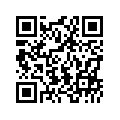